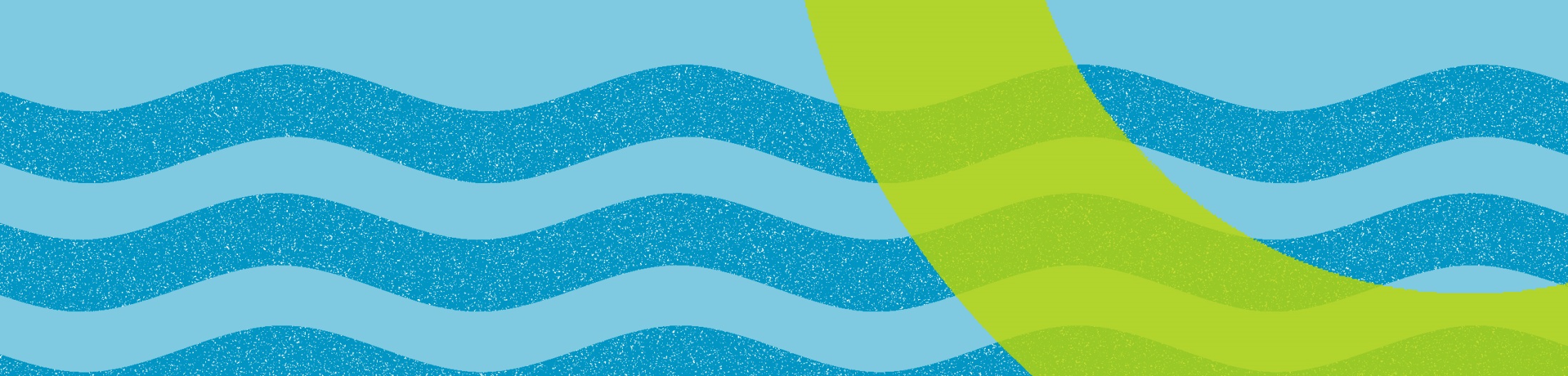 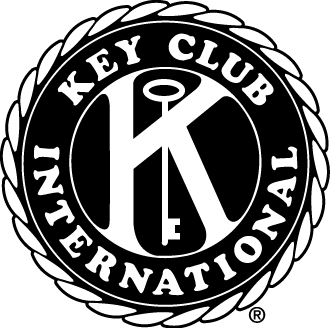 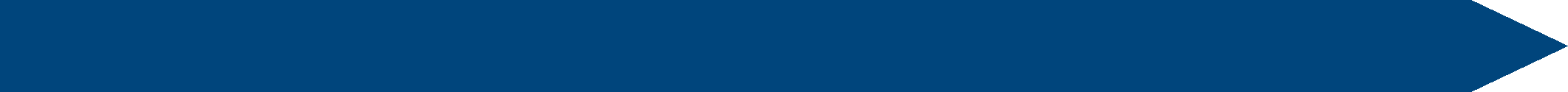 Breaking the Ice
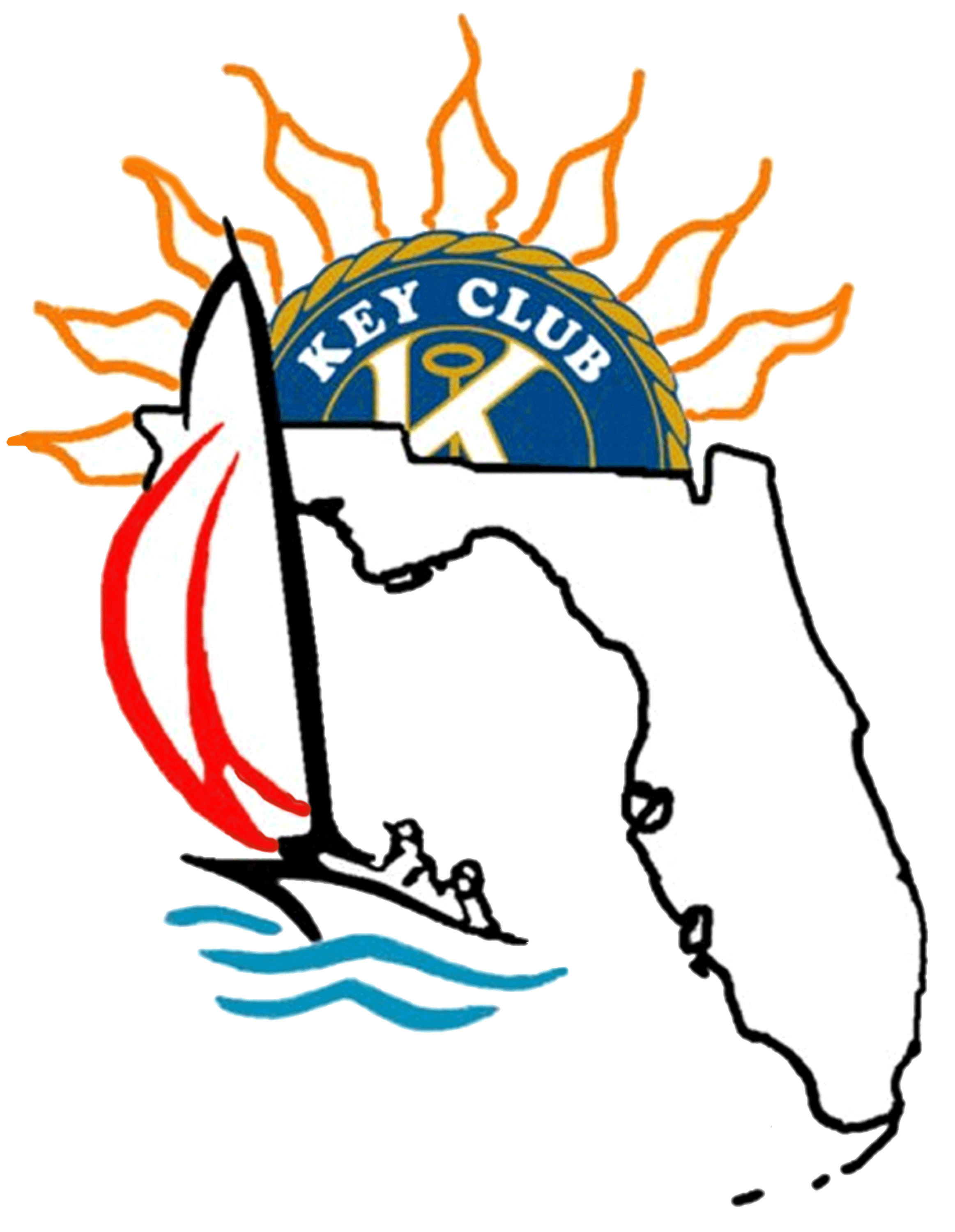 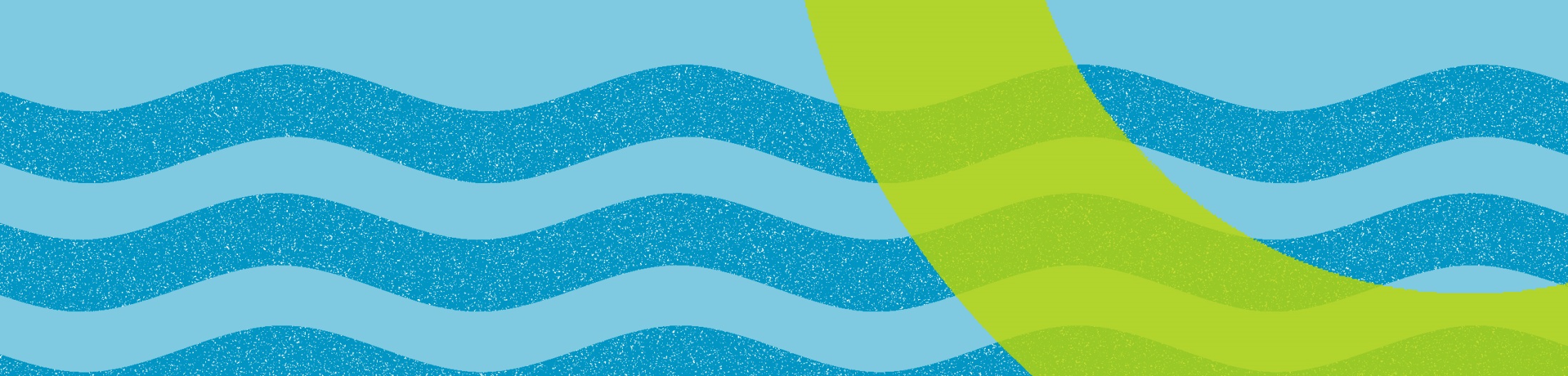 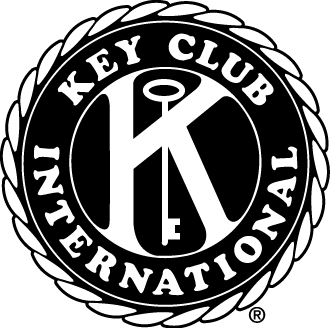 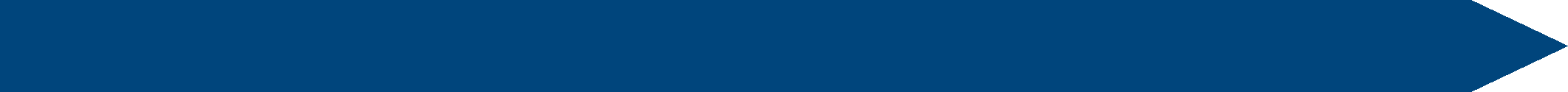 Purpose of Icebreakers?
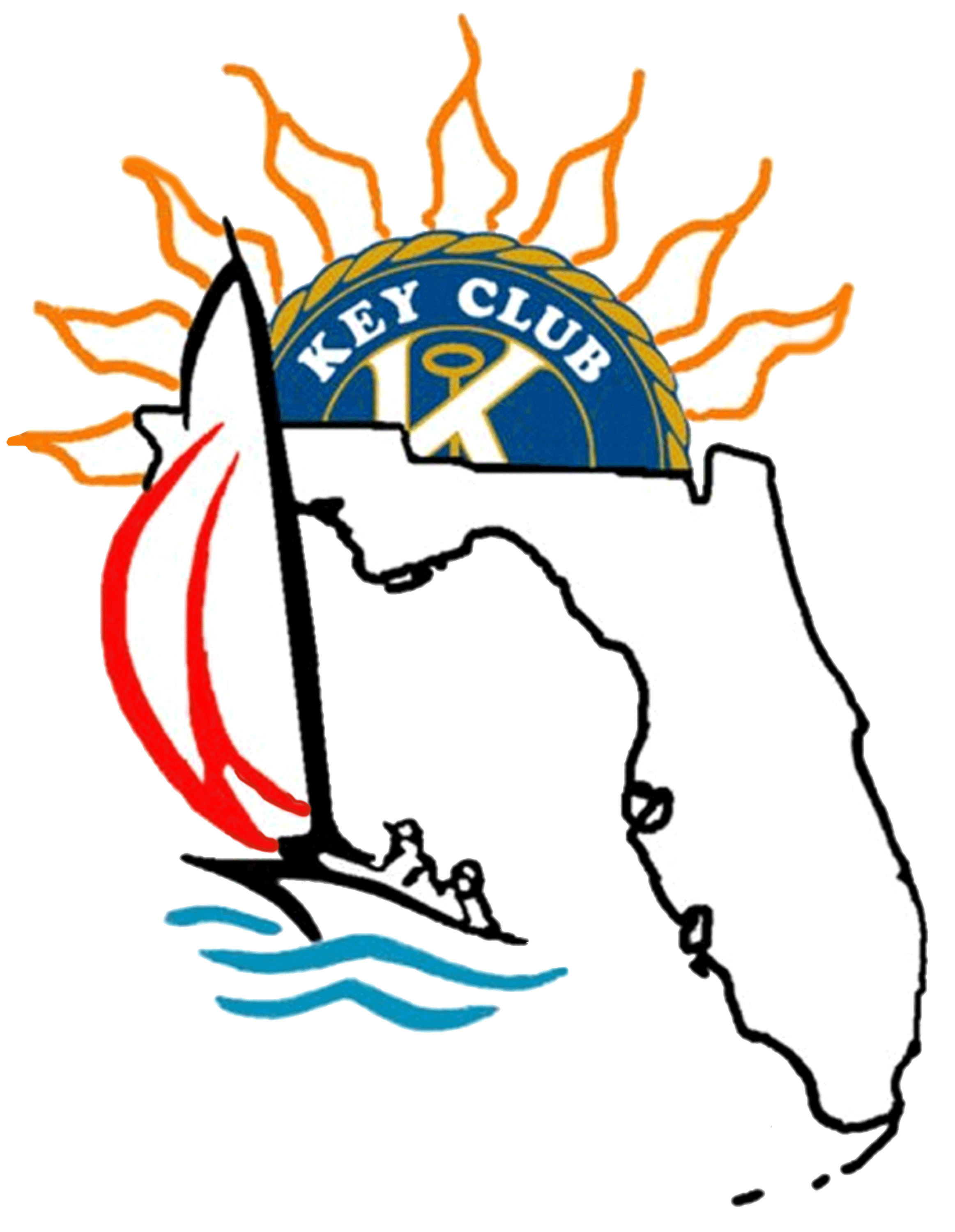 [Speaker Notes: get to know people
develop a relationship
make everyone more comfortable]
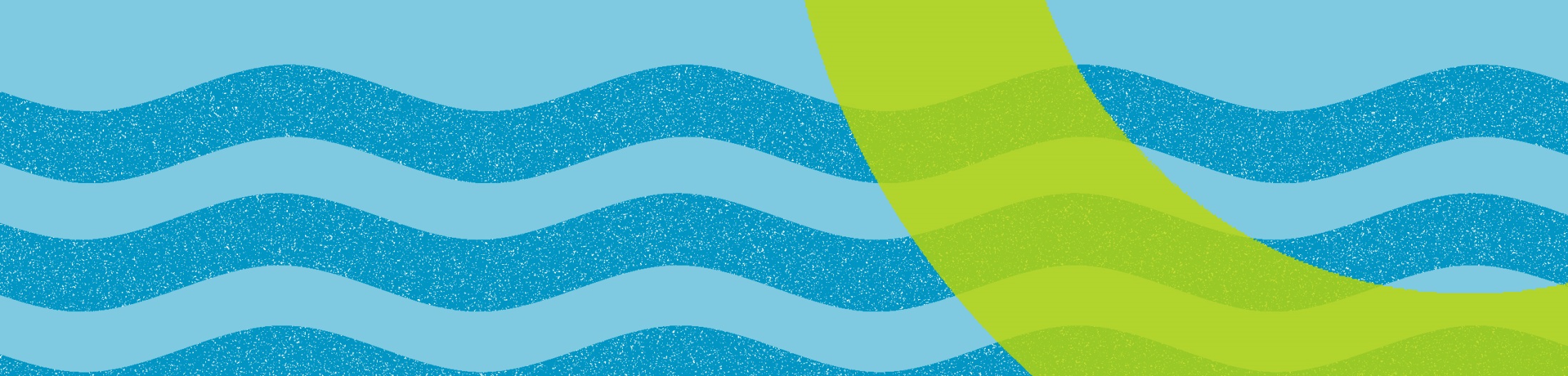 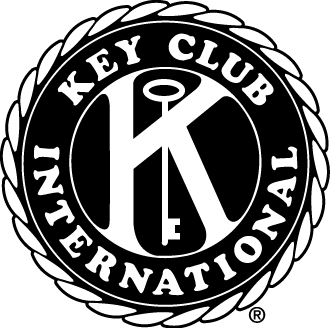 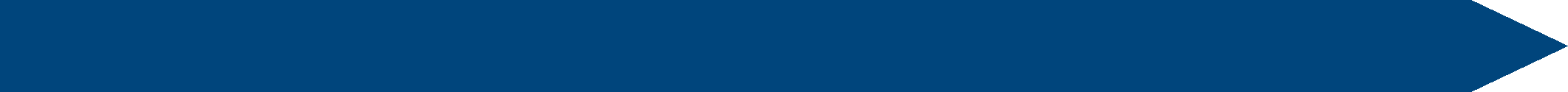 What You Need to Break the Ice
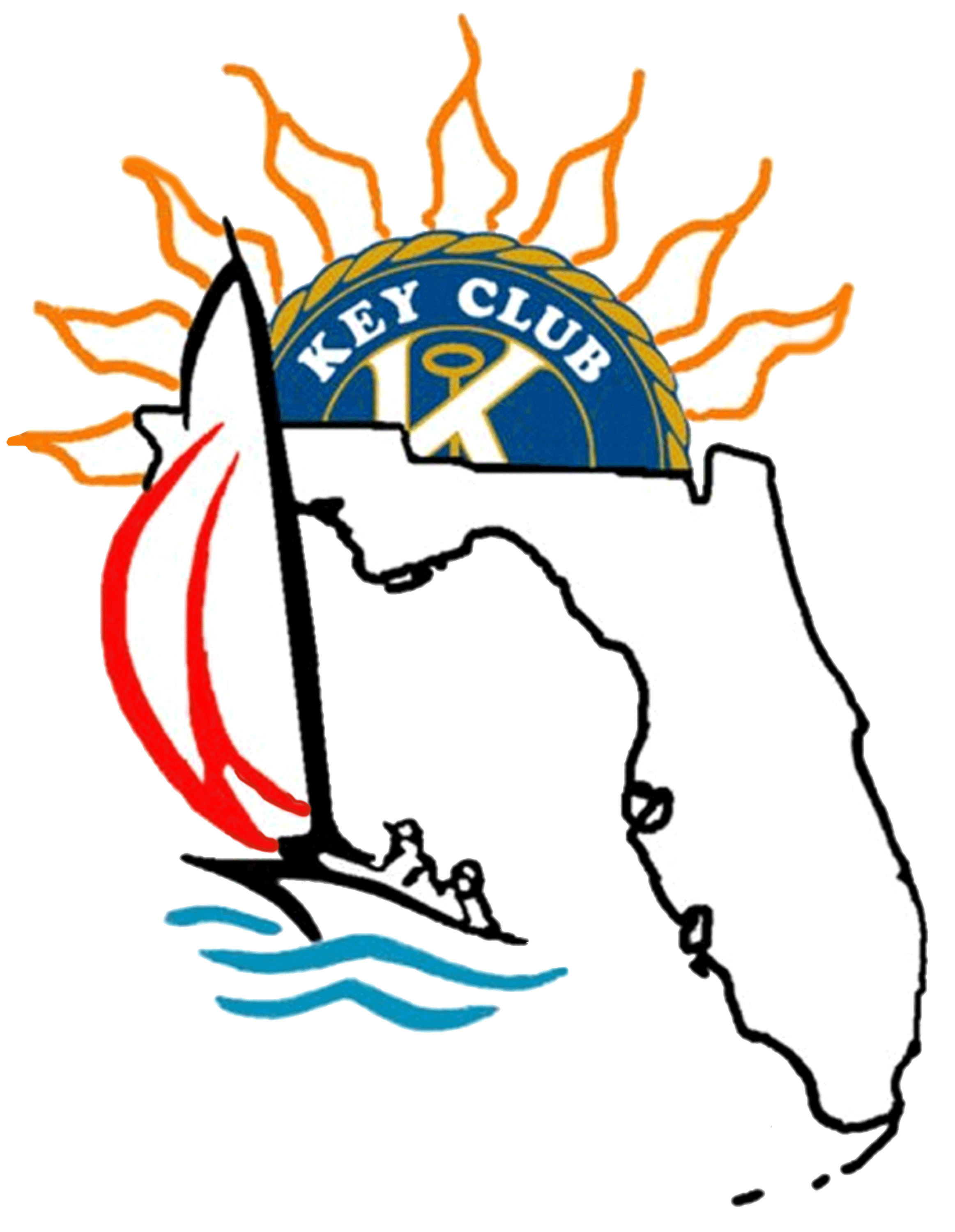 [Speaker Notes: interactive activity
something that gets the members outside their “comfort zones”]
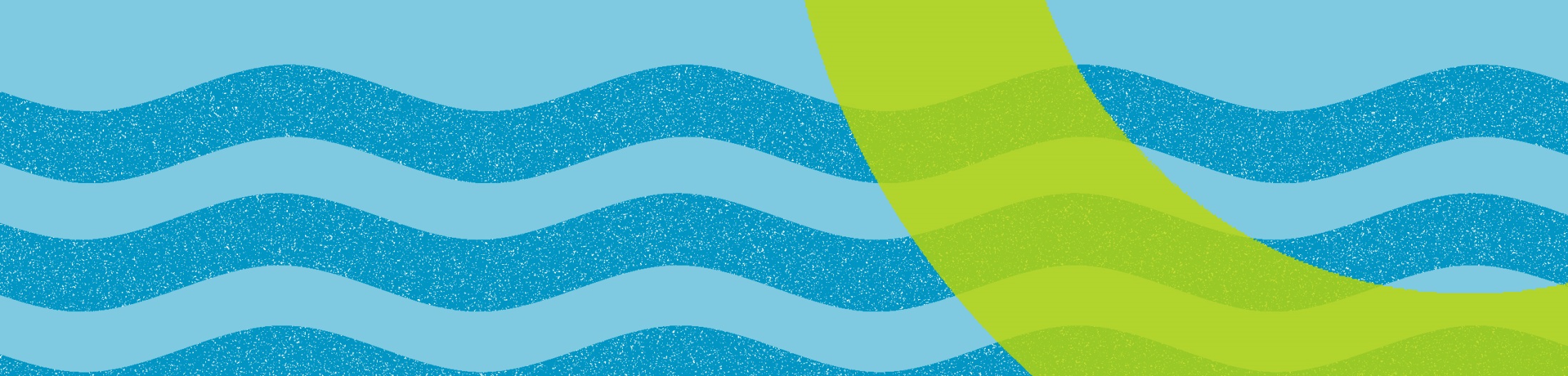 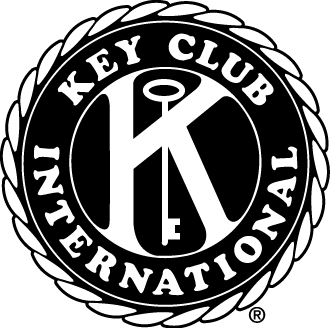 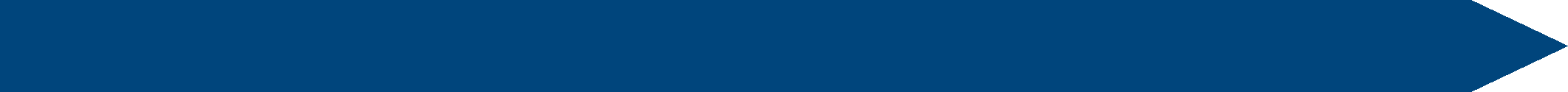 Constructing Your Own Icebreaker
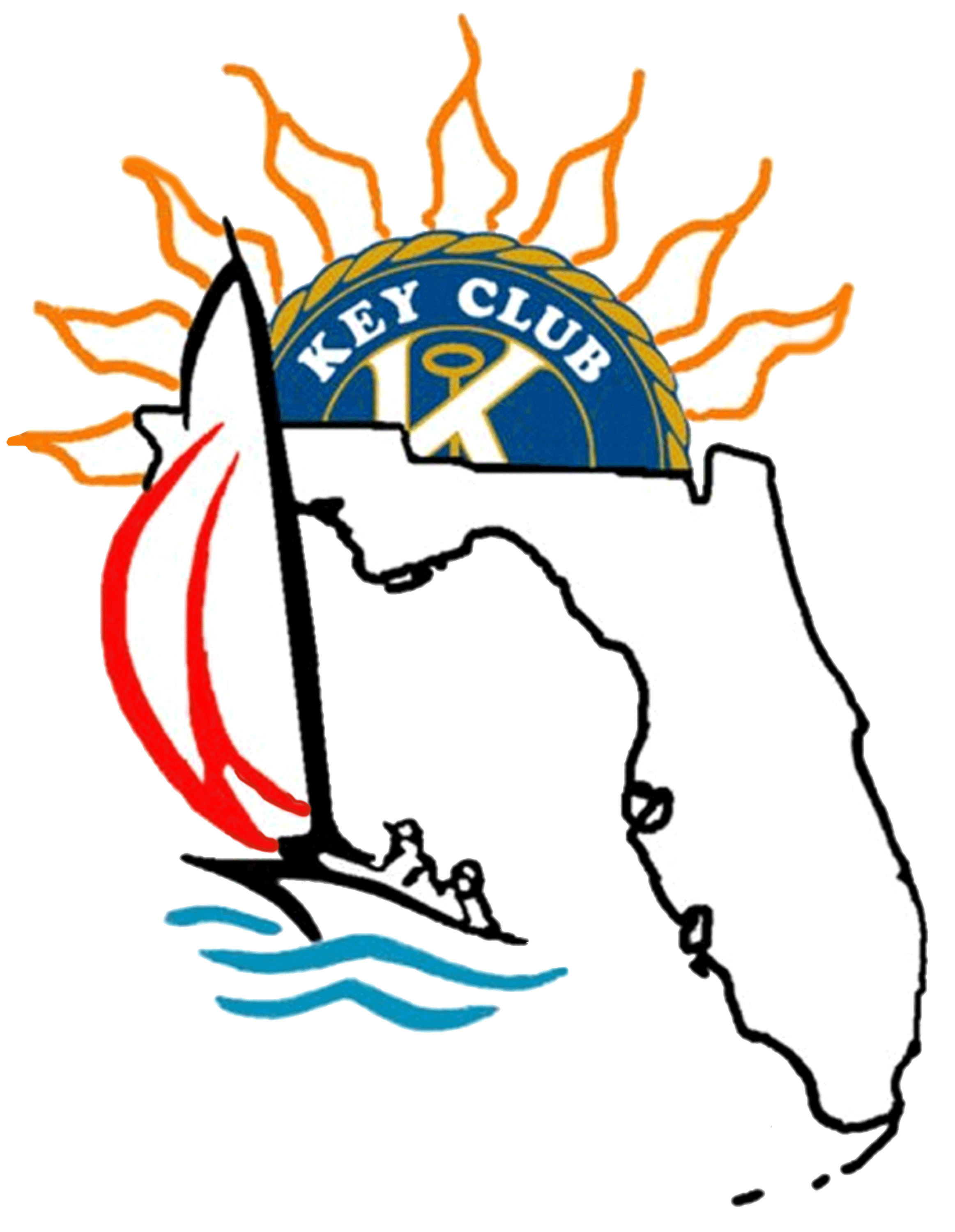 Let’s Try Some!
[Speaker Notes: Be Creative! 
Any odd task can be an icebreaker if you split in to teams!
Search for different ones online

Have the ones that you want to present ready]
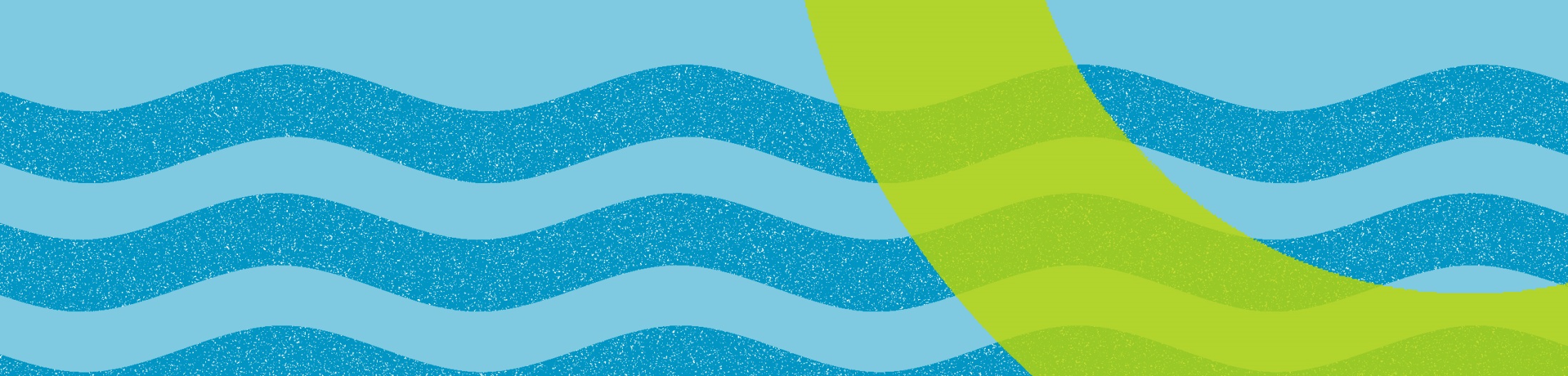 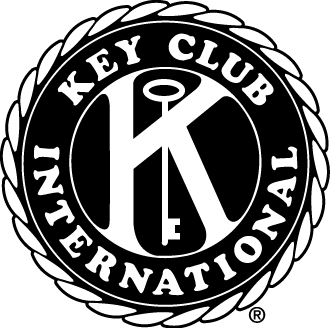 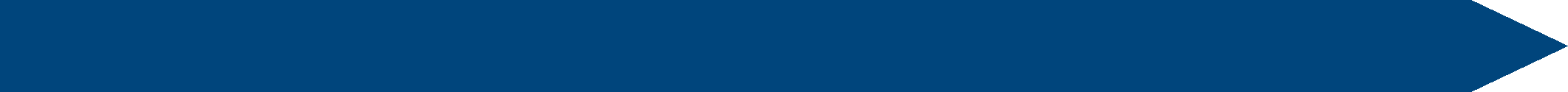 Rock, Paper, Scissors Tournament
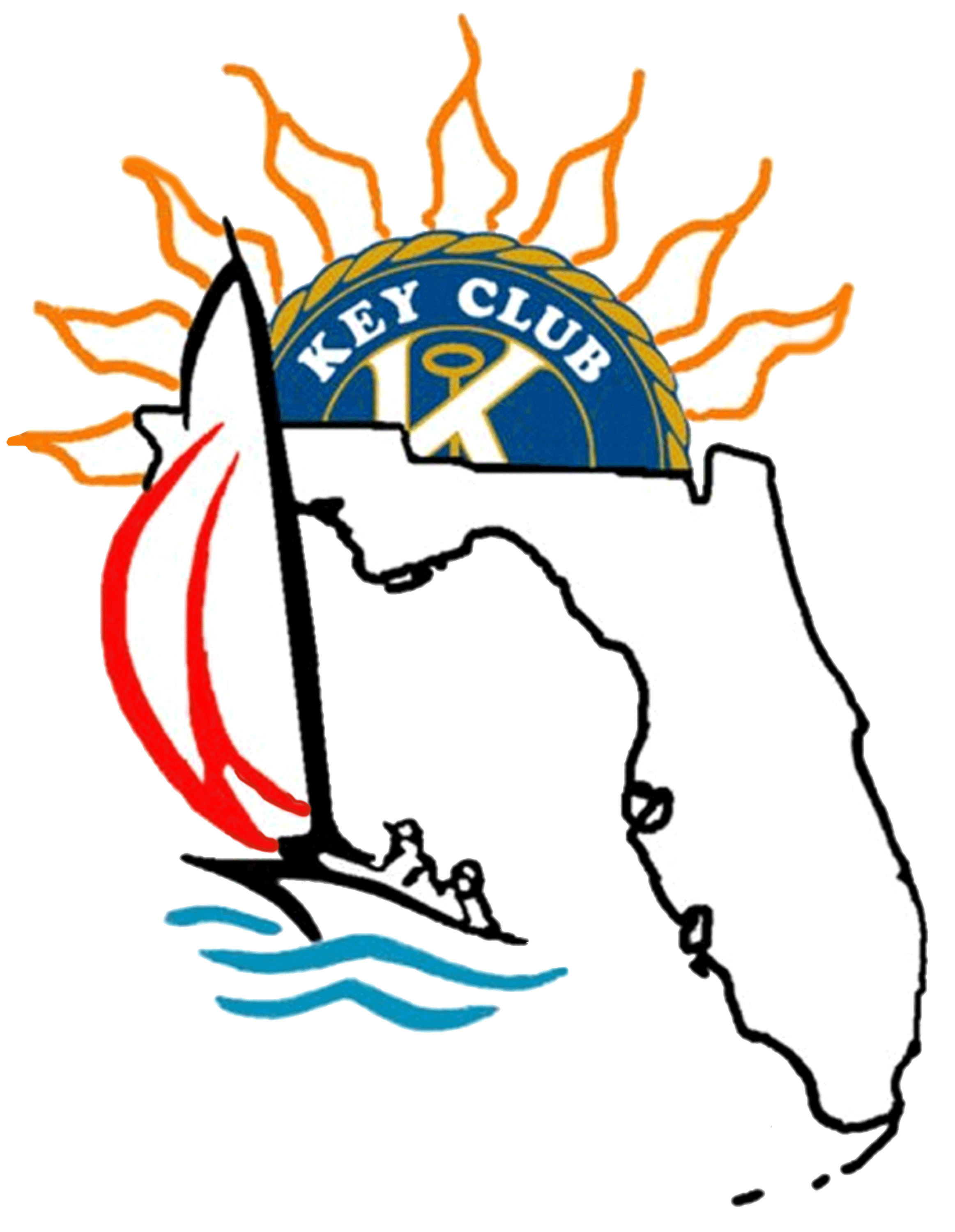 [Speaker Notes: People pair off and play rock, paper, scissors. 
Whoever wins goes to another person and plays again. 
The person who lost grabs on to the shoulders of the person they lost to. The line will go longer as they cheer on the person at the front of their line. \
Eventually, there are two people left competing against each other and all the people who lost are in two very long lines behind them. Supposed to be very intense.]
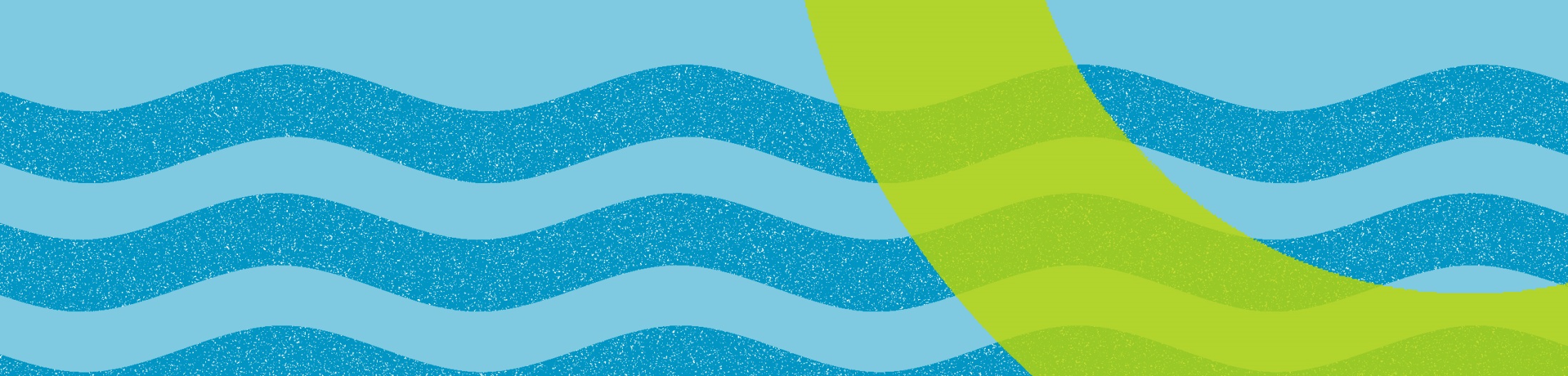 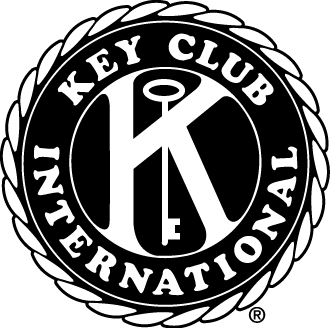 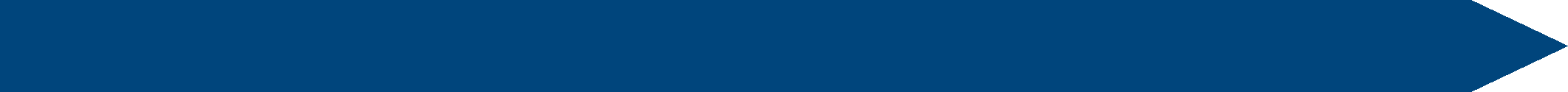 Who Started the Motion?
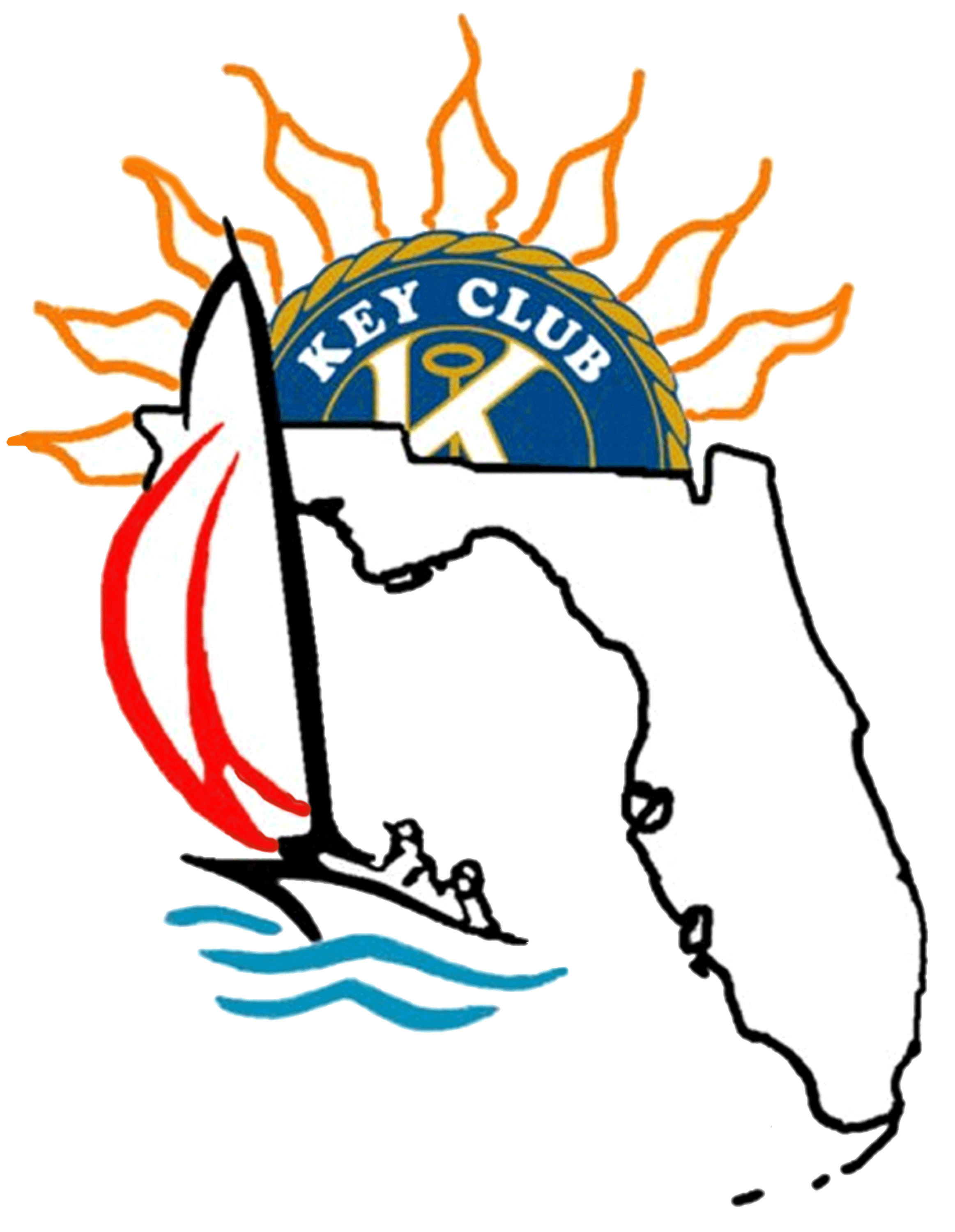 [Speaker Notes: One person leaves the room while the others go into a circle and decide who wants to start the motion. 
They begin the motion and the person that left comes back into the circle. 
They then have three chances to guess who started the motion (the motion will change throughout this period]
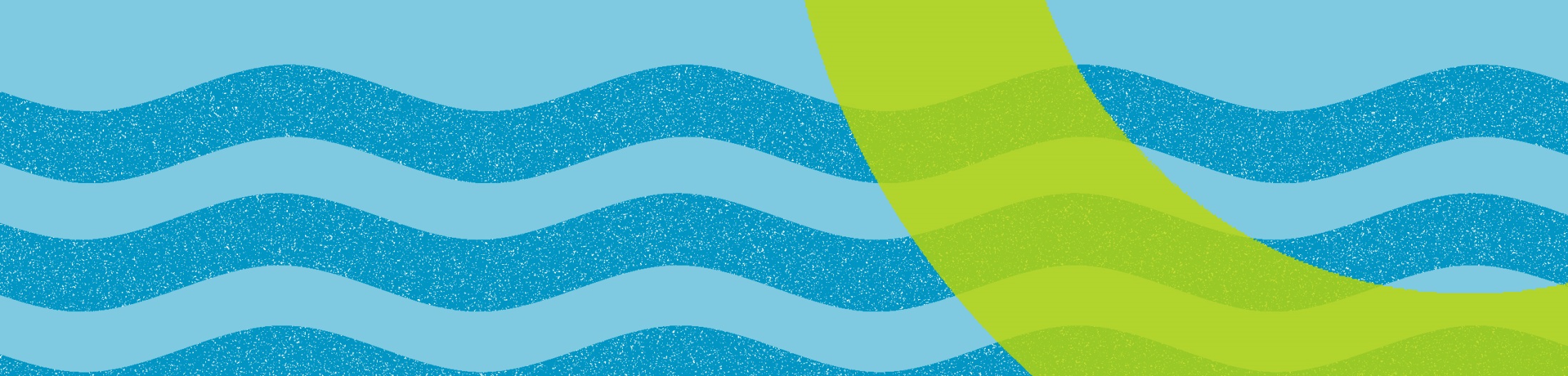 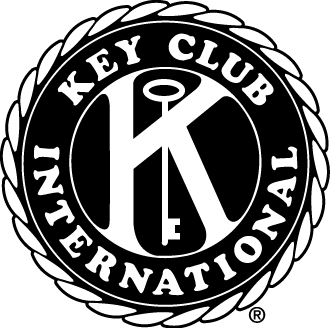 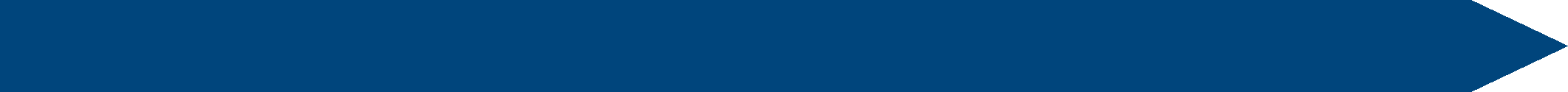 Bus Stop
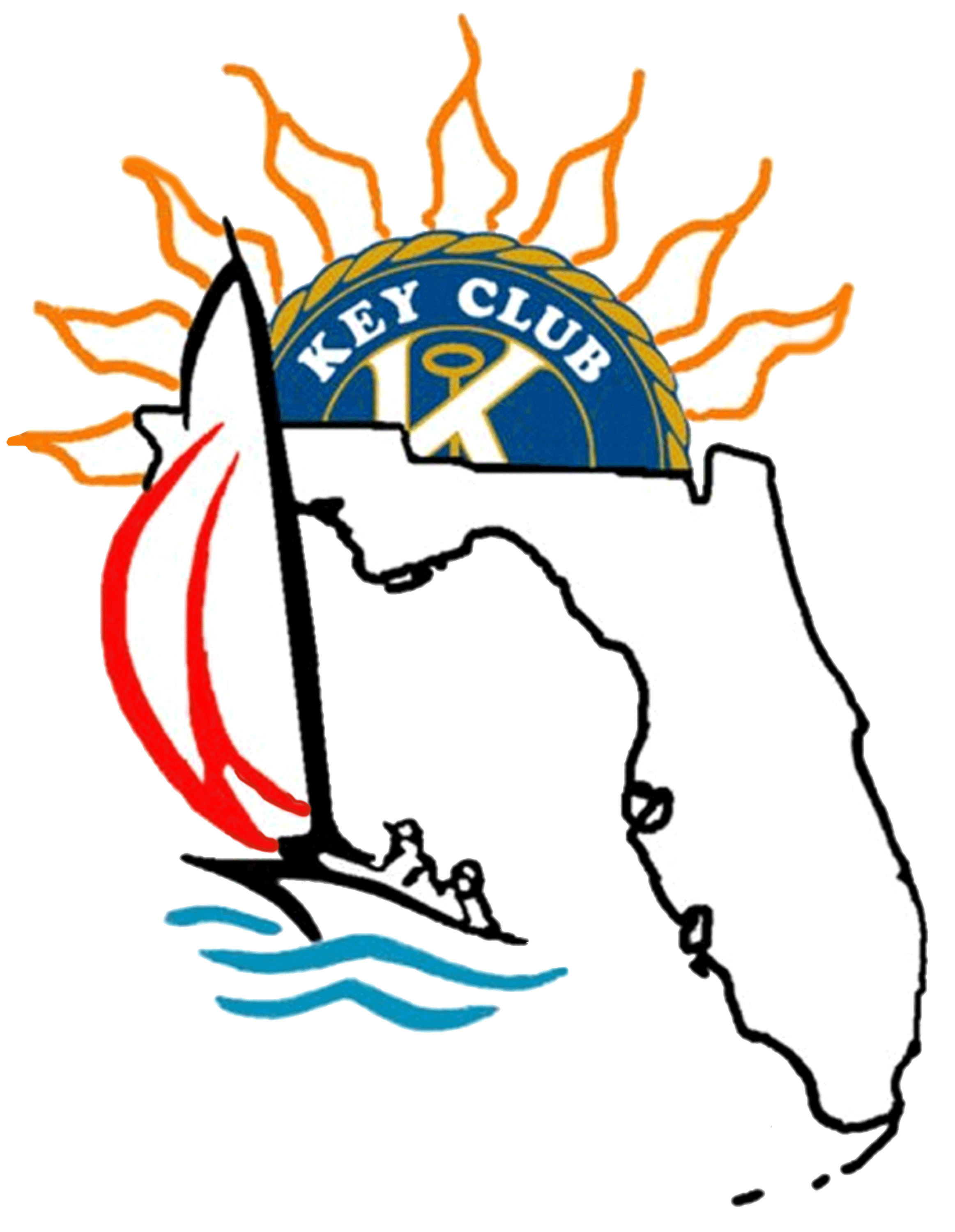 [Speaker Notes: Members watch as two people sit on a bench. ( does not have to be a bench, just as long as members are sitting close)
The goal is to make the opposing person sitting on the bench with you feel awkward and laugh. 
The winner, who does not laugh, stays on the bench. A new member from the audience challenges the remaining player on the bench. 
The final person left who does not laugh and successfully makes things awkward, wins the game]
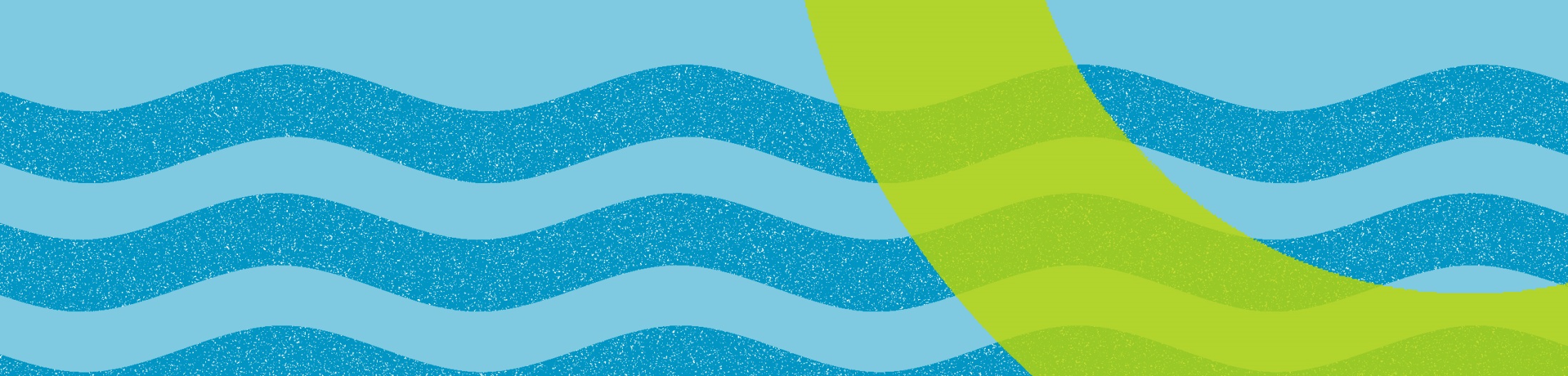 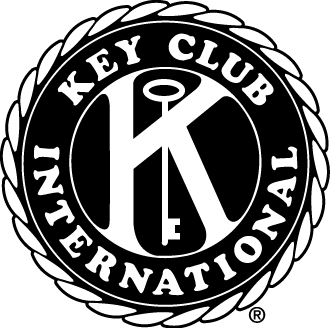 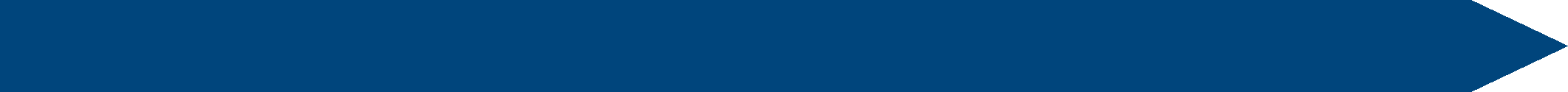 Questions?
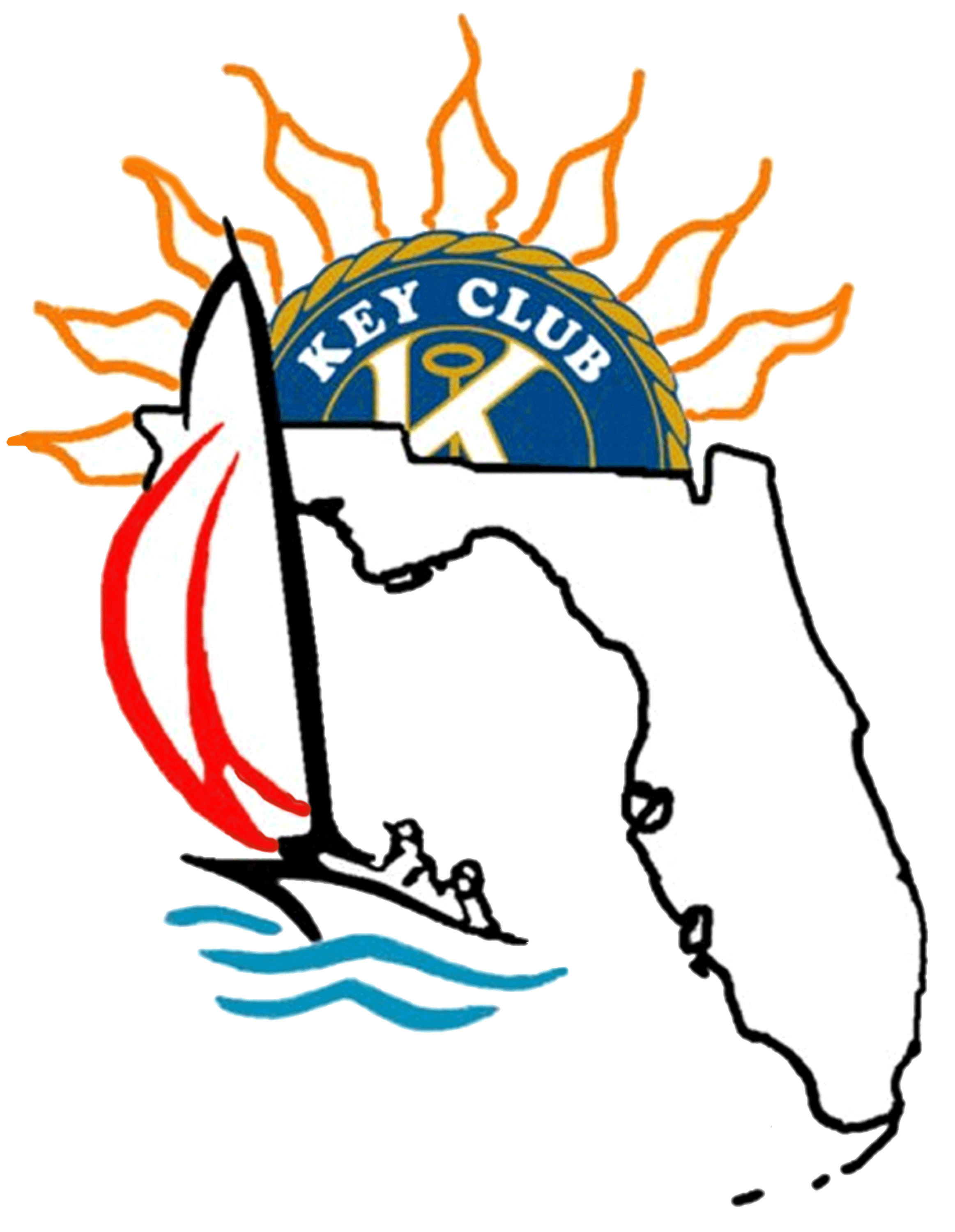